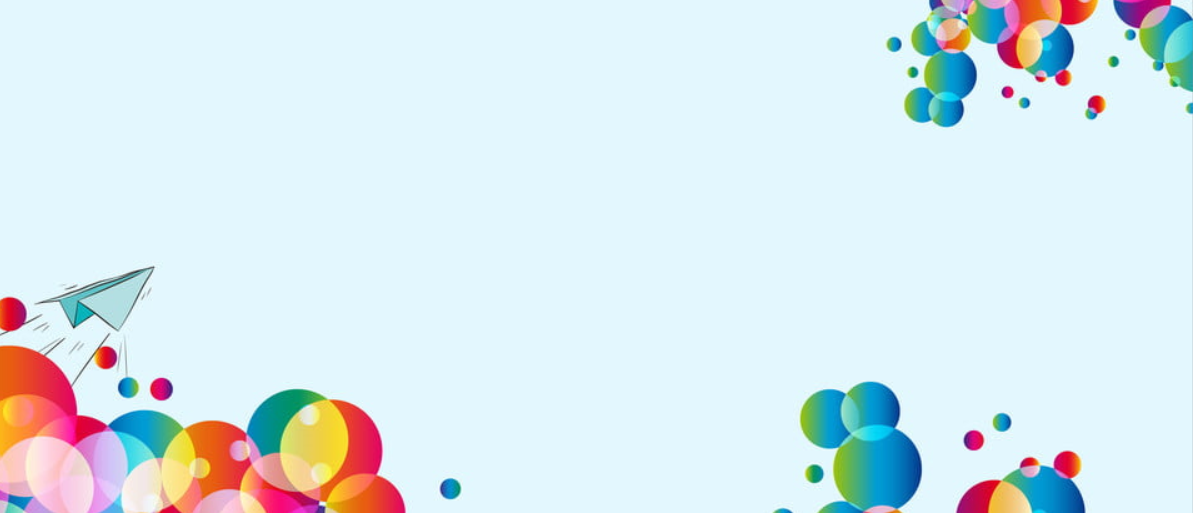 Уважаемые родители!
Приглашаем Вас и Ваших детей принять участие
 в акции «Мы разные, но мы вместе!»
с 30.11.2020 года по 04.12.2020 года.
(С Положением о проведении акции можно ознакомиться здесь).

Мероприятия акции:
с 30.11.2020 по 04.12.2020
Детский конкурс рисунков на тему 
«Мы разные, но мы вместе!»
 и конкурс фотографий «Любимые времена года!» 
проводятся на базах Ваших ОО. 
Работы направляются участниками конкурса в образовательную организацию в электронном формате. Работы конкурсантов размещаются на стенде в образовательной организации, а также в социальных сетях с хештегами Акции.
 Награждение состоится в ваших ОО.

Акция «Вместе ярче!»
30.11.2020 – 04.12.2020
Материалы размещаются в социальных сетях 
с хештегами:
 #ВМЕСТЕЯРЧЕ!, #ЯЛЮБЛЮТОБОЛЬСК, 
хештег с наименованием школы или детского сада
Челлендж «Самолётик дружбы»
30.11.2020 – 04.12.2020
Материалы размещаются в социальных сетях 
с хештегами: #САМОЛЁТИКДРУЖБЫ, #ЯЛЮБЛЮТОБОЛЬСК, 
хештег с наименованием школы или детского сада

Мастер-классы «Мастерство в ладошках»
30.11.2020 – 04.12.2020
Мастер-классы проводятся педагогами, в том числе психологами, логопедами образовательных организаций. Материалы размещаются в социальных сетях
 с хештегами: #МАСТЕРСТВОВЛАДОШКАХ, #ЯЛЮБЛЮТОБОЛЬСК, 
хештег с наименованием школы или детского сада

30.11.2020 
с 09.00 до 18.00
«Горячая линия»
-  по вопросам предоставления психолого-педагогической 
поддержки детям-инвалидам:
8 (3456) 25-77-49 
(Утенкова Елена Юрьевна, 
руководитель структурного подразделения ПМПК 
МАУ «Центр ОДО «Образование» г. Тобольска»)
- по вопросам предоставления образования детям 
с ограниченными возможностями здоровья и/или инвалидностью: 
8 (3456) 22-60-08 
(Баранова Анастасия Николаевна, 
начальник отдела общего и дошкольного образования 
Департамента по образованию 
Администрации города Тобольска).
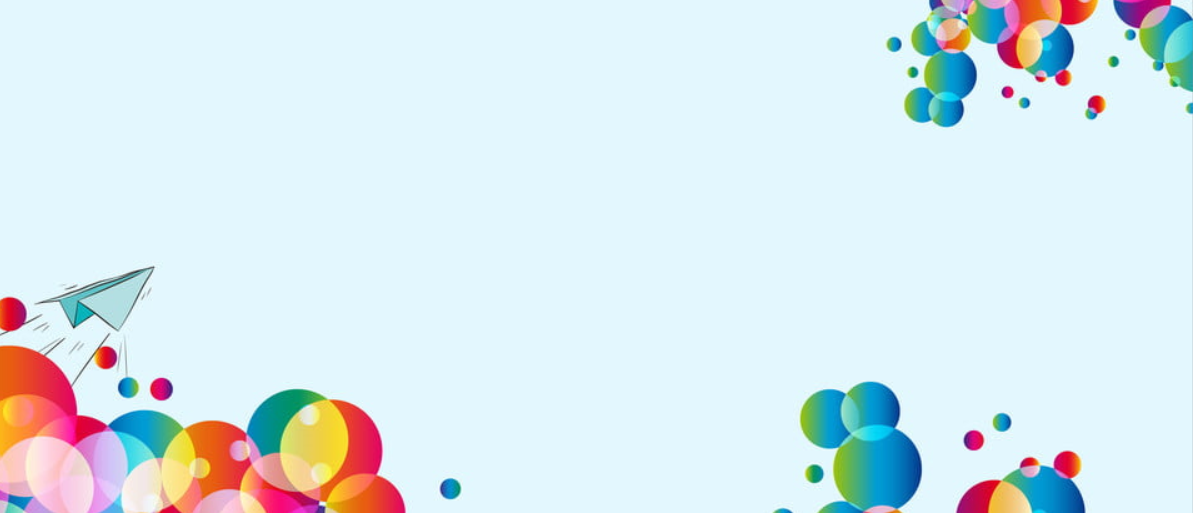 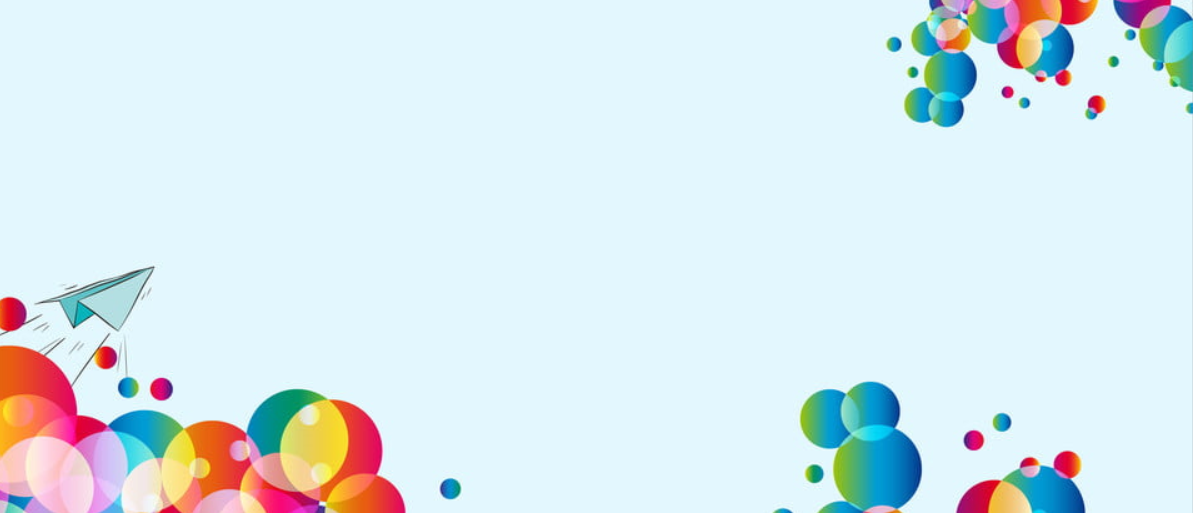 01.12.2020 в 15:00
Консультация 
для родителей детей-инвалидов дошкольного возраста с интеллектуальными и речевыми нарушениями «Мы развиваемся вместе с детьми…»
Формат проведения: в режиме ВКС.
Ссылка для регистрации на мероприятие: 
 https://mind.72to.ru/#selfregistration:8cc510ce-c16d-42c9-9eab-902636a433c2

02.12.2020 в 15:00.
Семинар-практикум 
для педагогов и родителей «Особенности педагогического сопровождения детей дошкольного возраста в специализированных группах МАДОУ «Детский сад №1,7,10»
Формат проведения: в режиме ВКС.
Ссылка для регистрации на мероприятие: 
 https://mind.72to.ru/#selfregistration:63c57cd1-58b9-43d0-aec5-fdd43afcc519

03.12.2020 в 15:00
Семинар-практикум 
для педагогов и родителей «Особенности психологического сопровождения обучающихся 6-11 классов в период обучения с использованием дистанционных технологий и электронного обучения».
Формат проведения: в режиме ВКС.
Ссылка для регистрации на мероприятие:
 https://mind.72to.ru/#selfregistration:2407cc85-9606-4c6d-a42e-09b52e1daf4e.
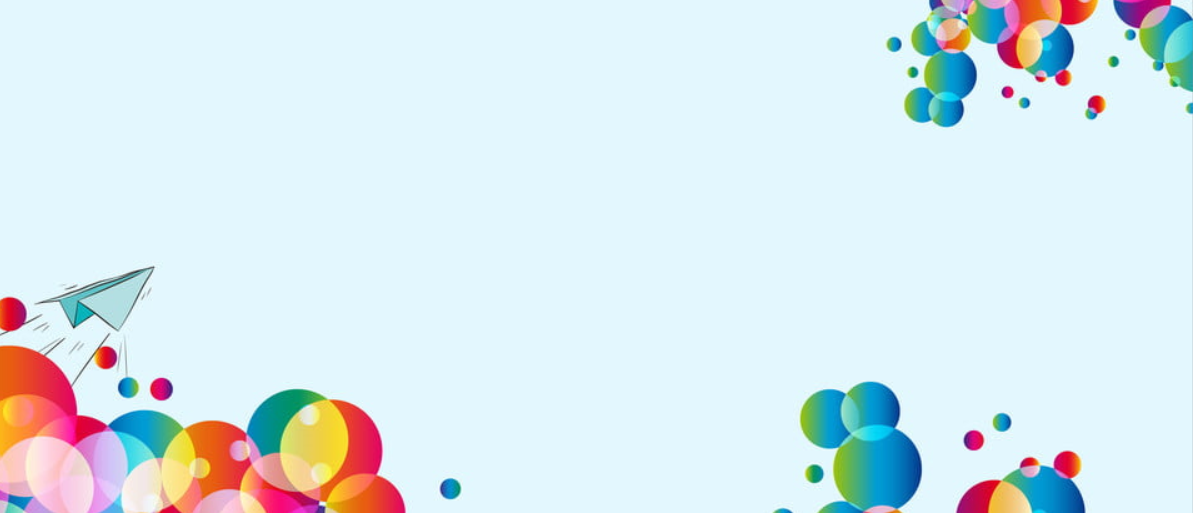 04.12.2020 в 14:00.
Заседание родительского клуба для родителей будущих 
выпускников с особыми образовательными потребностями
 «Мой профессиональный выбор».
Формат проведения: в режиме ВКС. 
Ссылка для регистрации на мероприятие:  https://mind.72to.ru/#selfregistration:61fc7aa8-4492-4a18-b26c-09ab041f9e99. 
Вопросы, которые необходимо рассмотреть в ходе заседания, необходимо направить на адрес электронной почты: pmpktobolck@mail.ru 
до 30.11.2020 включительно.
 
 
10.12.2020 14.00
Подведение итогов акции.
 Подведение итогов проводится после предоставления необходимых материалов и фотоотчётов от  ОО.                          
                Награждение победителей и участников на базах ваших ОО.           
Лучшие работы будут размещены на сайте МАУ «Центр ОДО «Образование» г.Тобольска»http://www.centrodo.ru.